Воронцовский детский сад
ИСПОЛЬЗОВАНИЕ НЕСТАНДАРТНОГО ОБОРУДОВАНИЯ ПО ФИЗИЧЕСКОМУ ВОСПИТАНИЮ  В РАБОТЕ
С ДОШКОЛЬНИКАМИ
Руководитель физического воспитания Резниченко Л.В.
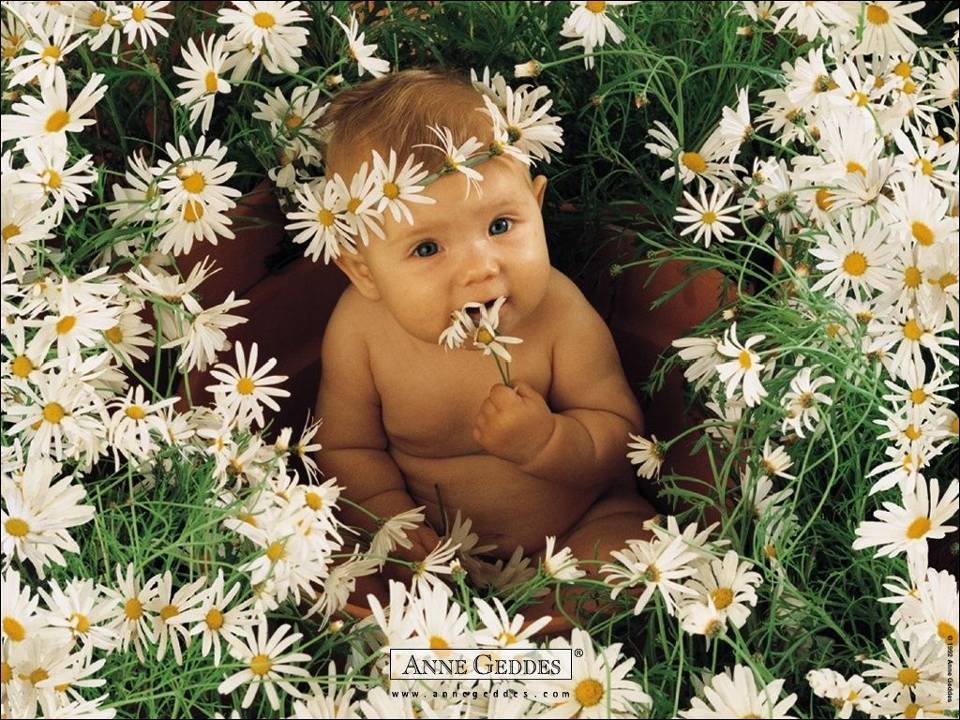 Цель  использования спортивно-игрового нестандартного оборудования
Обогащать знания о мире предметов и их многофункциональности;
Приучать ощущать себя в пространстве, ориентировки в нем;
Создать условия для проявления максимума самостоятельности, инициативы, волевых усилий;
Приучать применять предметы спортивно-игрового нестандартного оборудования в самостоятельной деятельности ;
Побуждать интерес к спортивным играм, НОД;
Расширять круг представлений о разнообразных видах физкультурных упражнений, их оздоровительном значении.
Нестандартное оборудование
Степ-платформа
Дорожка здоровья
Волшебный парашют
Достоинства степ-платформы:
У детей формируется устойчивое равновесие;
Уверенность;
Ориентировка в пространстве;
Общая выносливость;
Совершенствуется точность движений.
НОД со степ-платформой способствуют:
Формированию осанки ,укреплению костно-мышечного корсета;
Развитию координации движений;
Укреплению и развитию сердечно-сосудистой и дыхательной систем;
Формированию умения ритмично и согласованно выполнять простые движения.
Степ-платформа
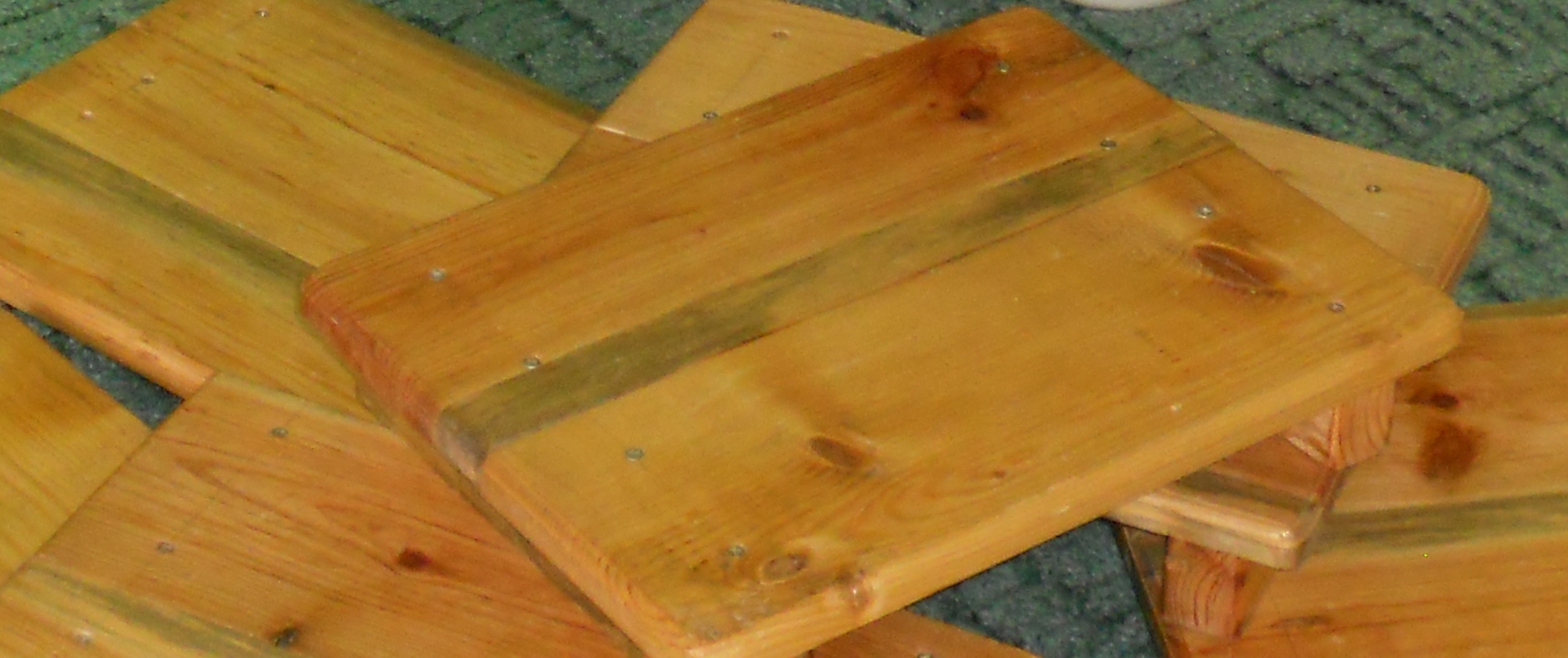 Тропа здоровья
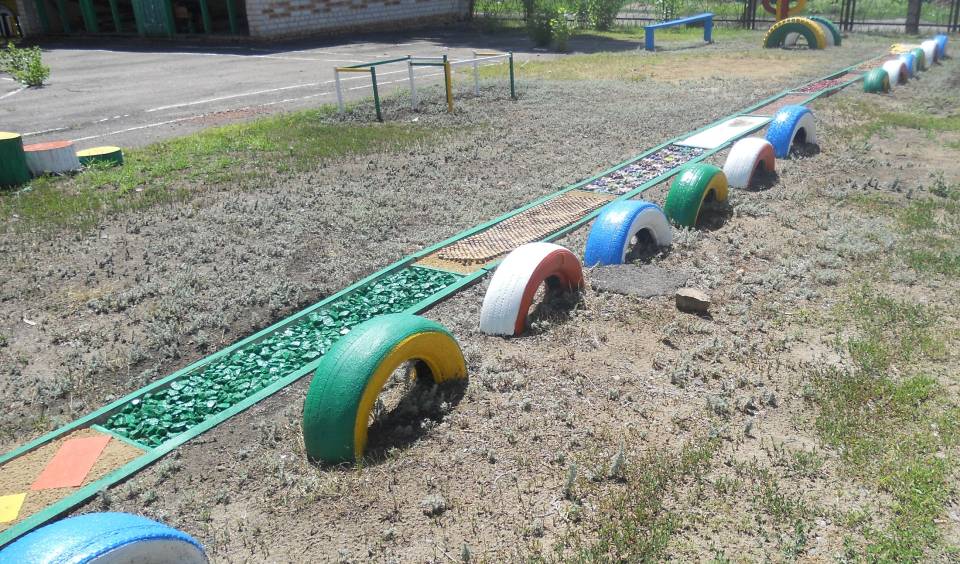 Цели организации тропы здоровья:
Профилактика плоскостопия;
Улучшение координации движений;
Улучшение функций сердечно-сосудистой и дыхательной системы;
Повышение сопротивляемости инфекционным заболеваниям;
Улучшение эмоционально-психического состояния детей;
Приобщение детей к здоровому образу жизни
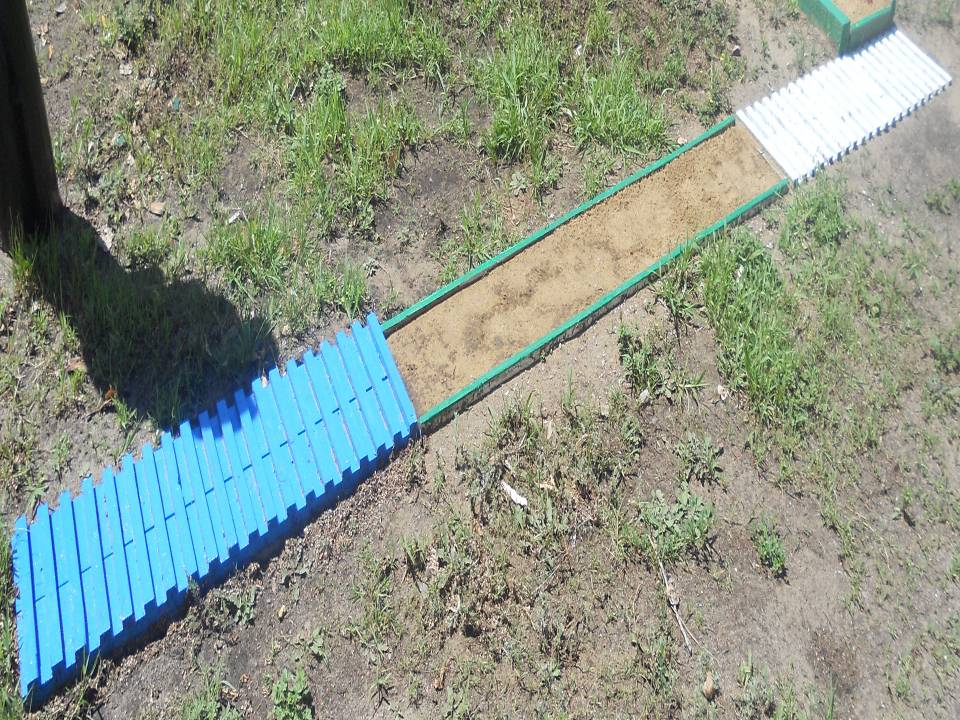 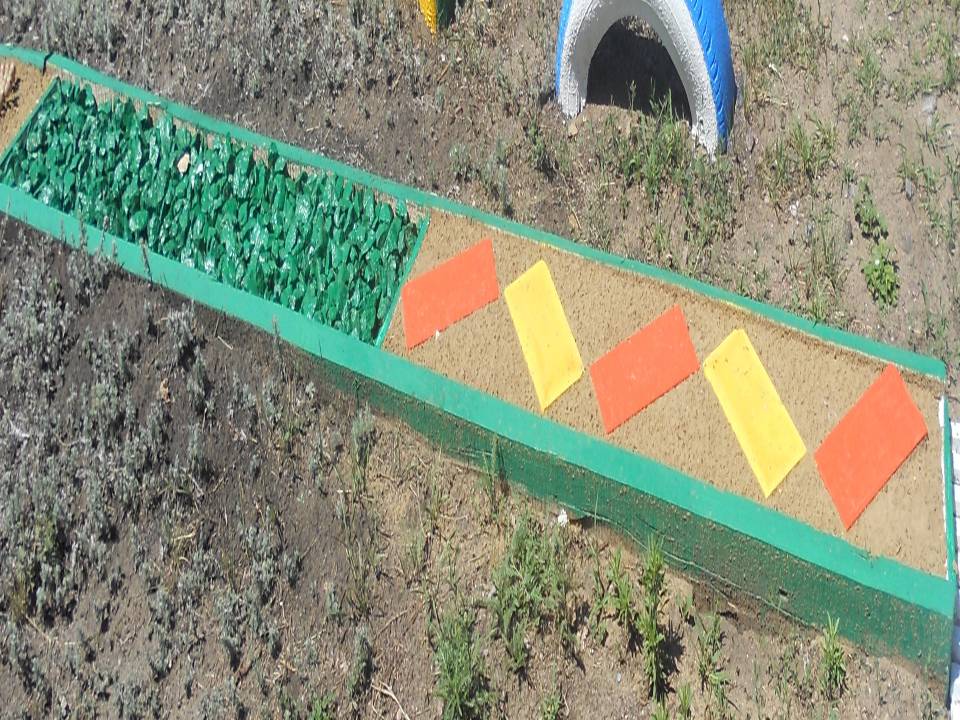 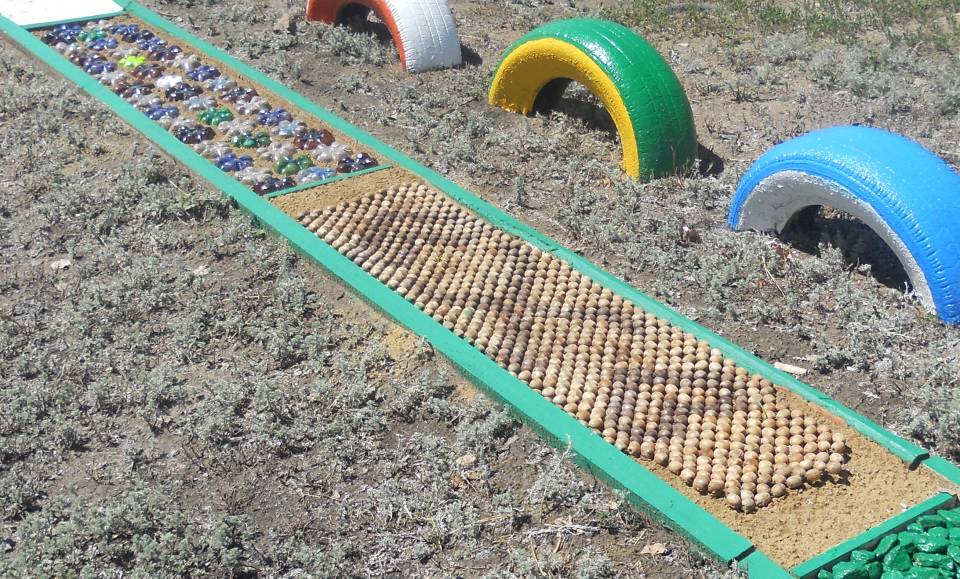 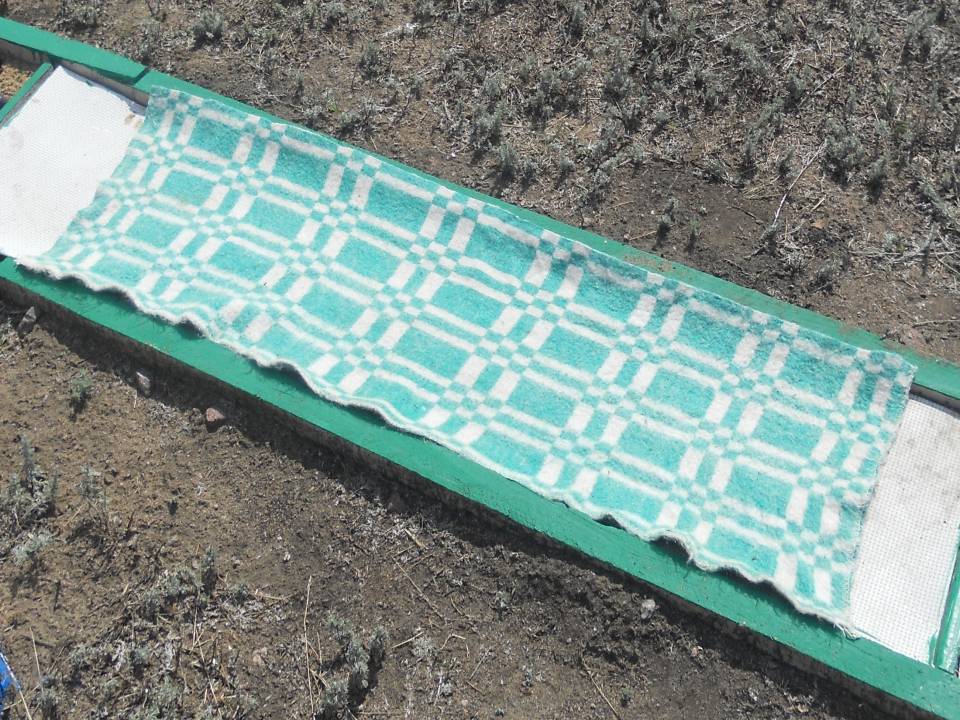 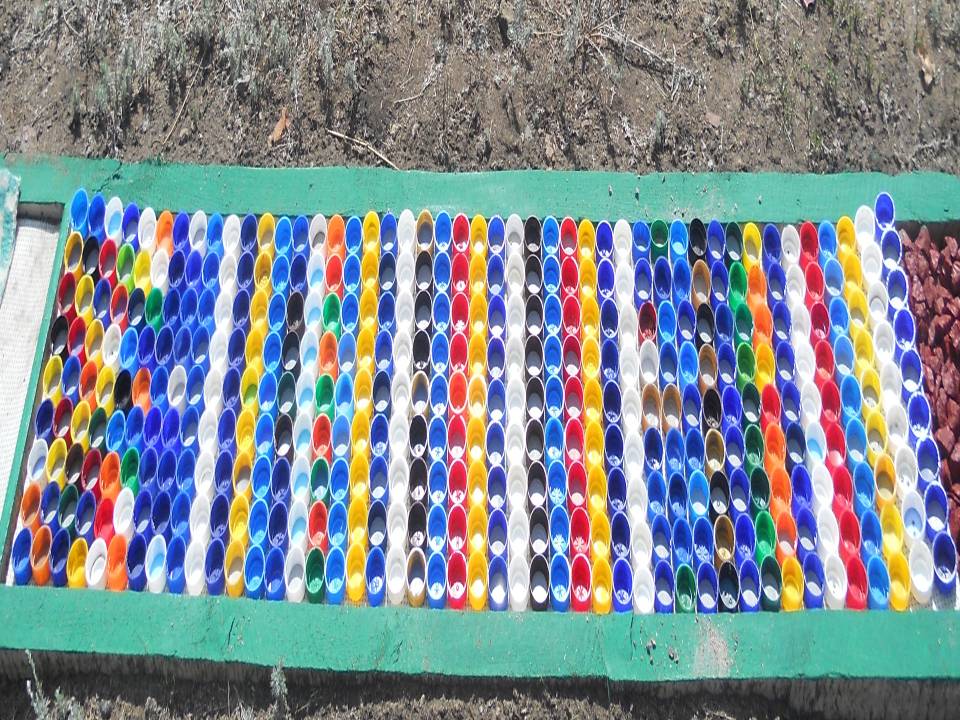 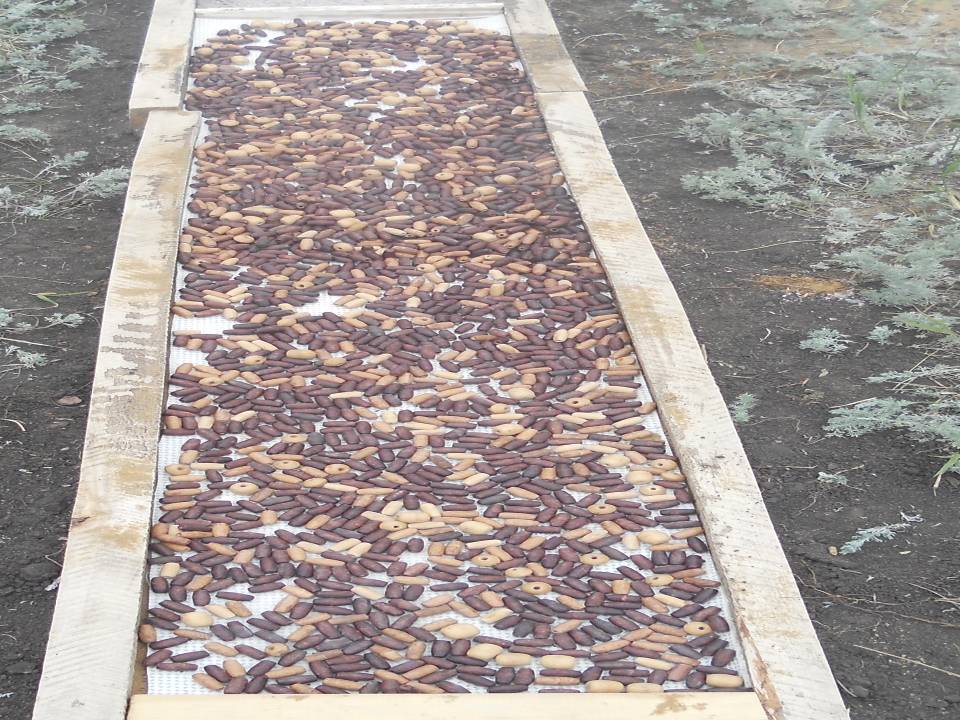 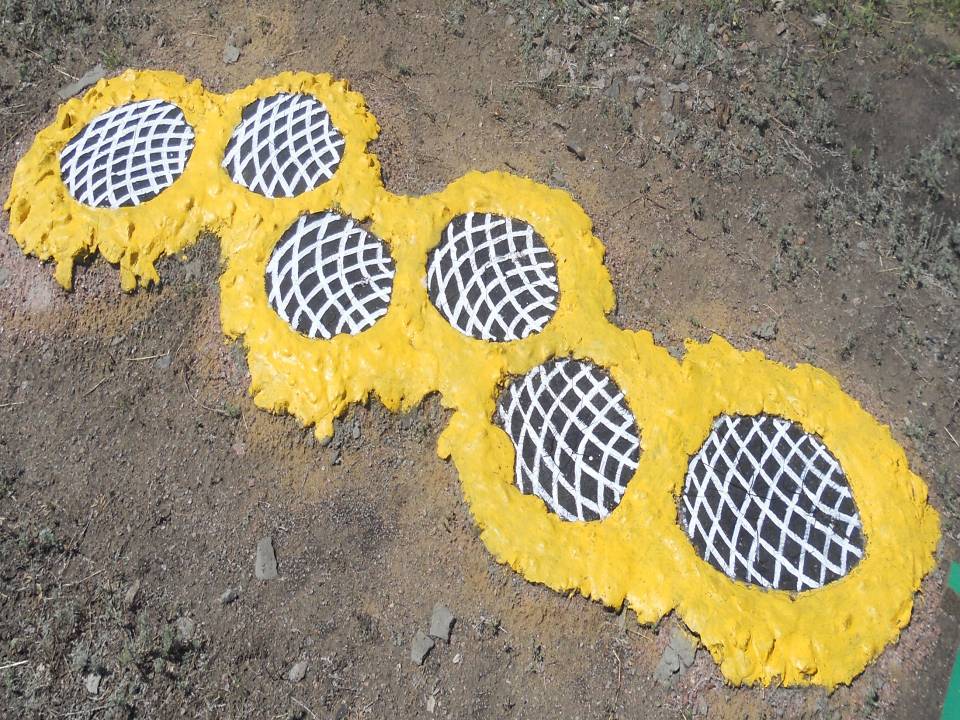 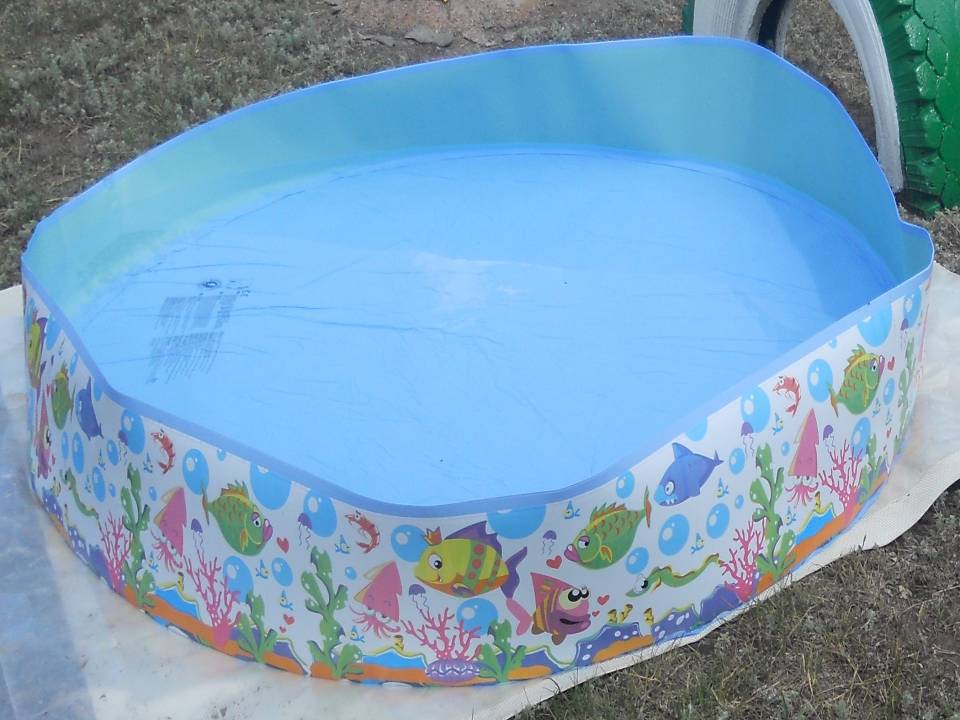 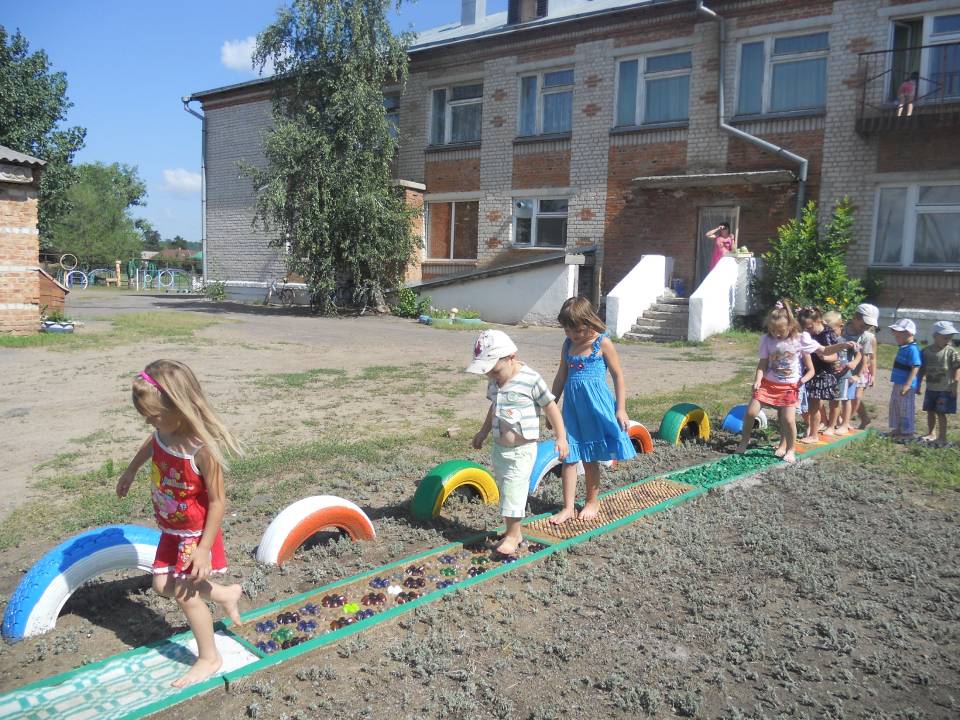 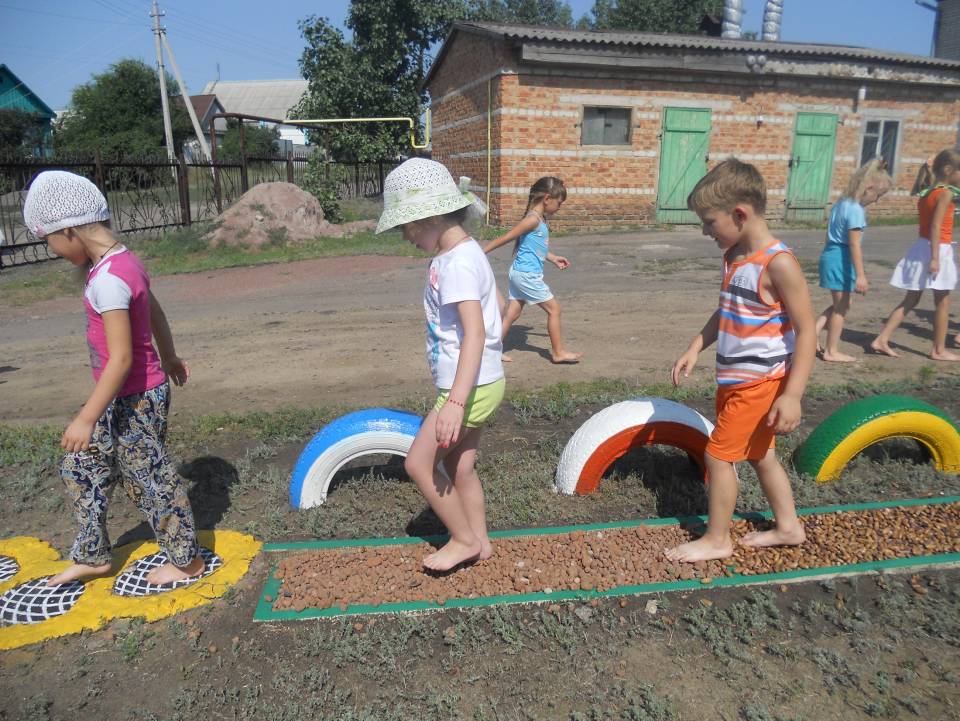 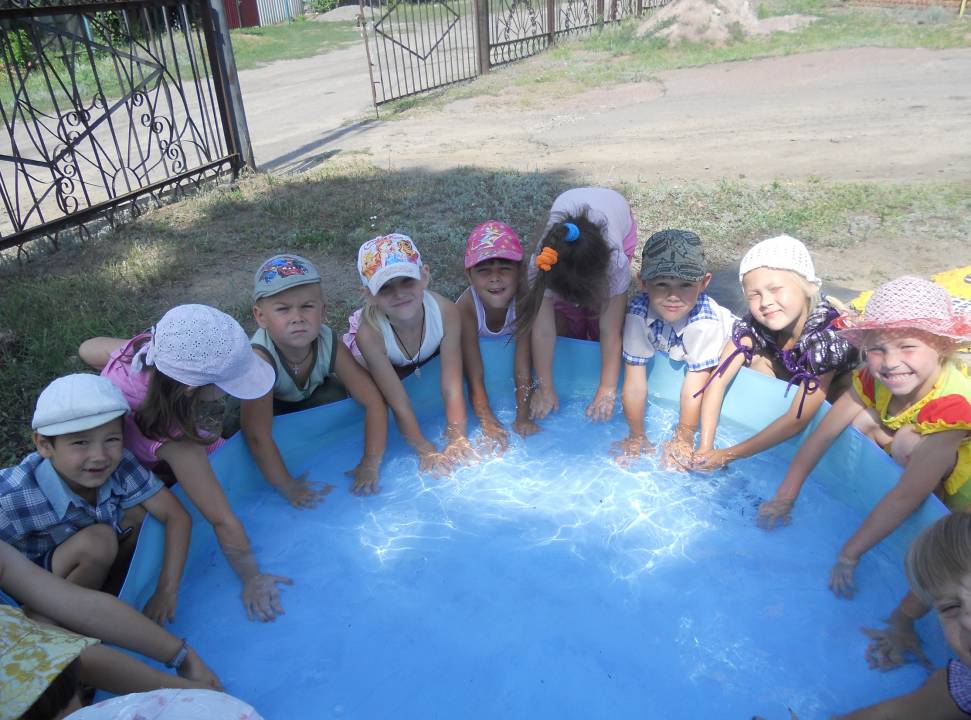 Задачи применения игрового парашюта
Согласованность действий;
Развитие внимания, координации, воображения;
Укрепление мышц плеч , предплечий и кистей рук.
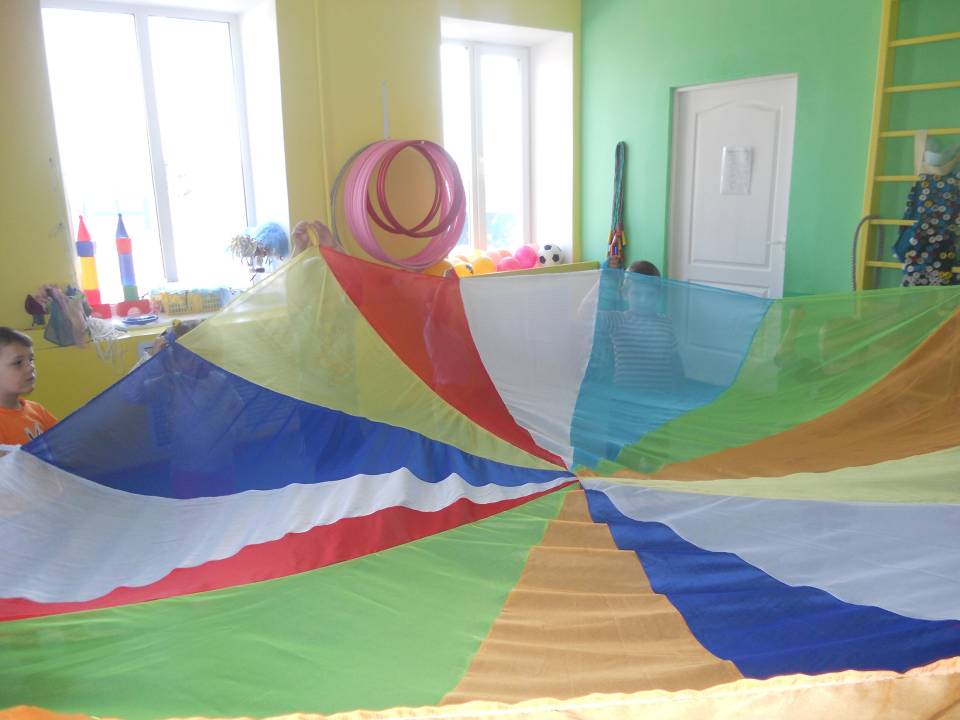 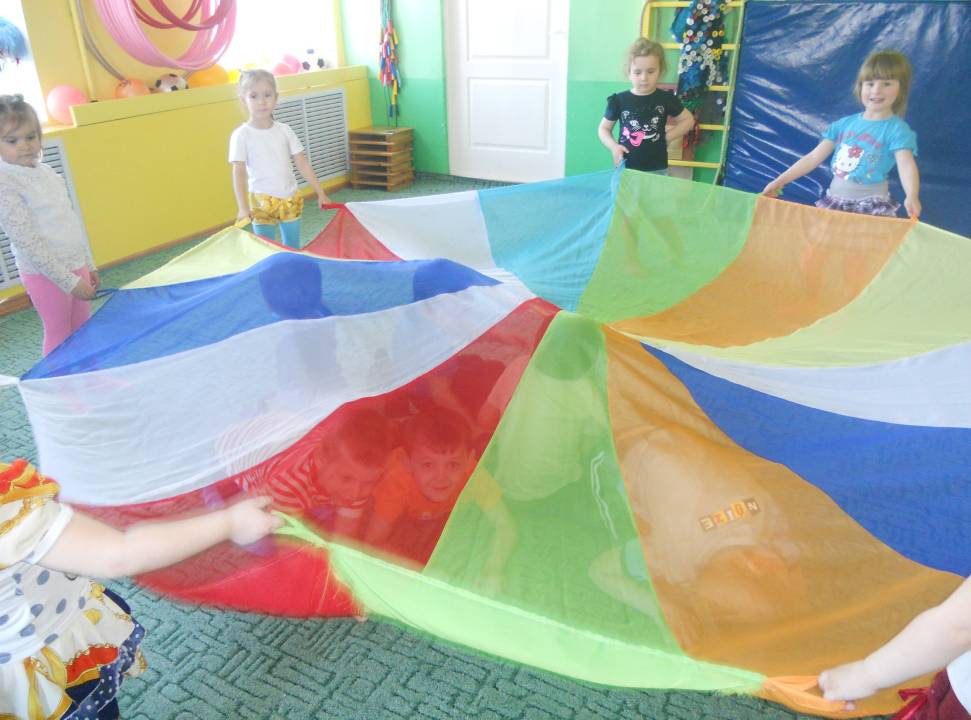 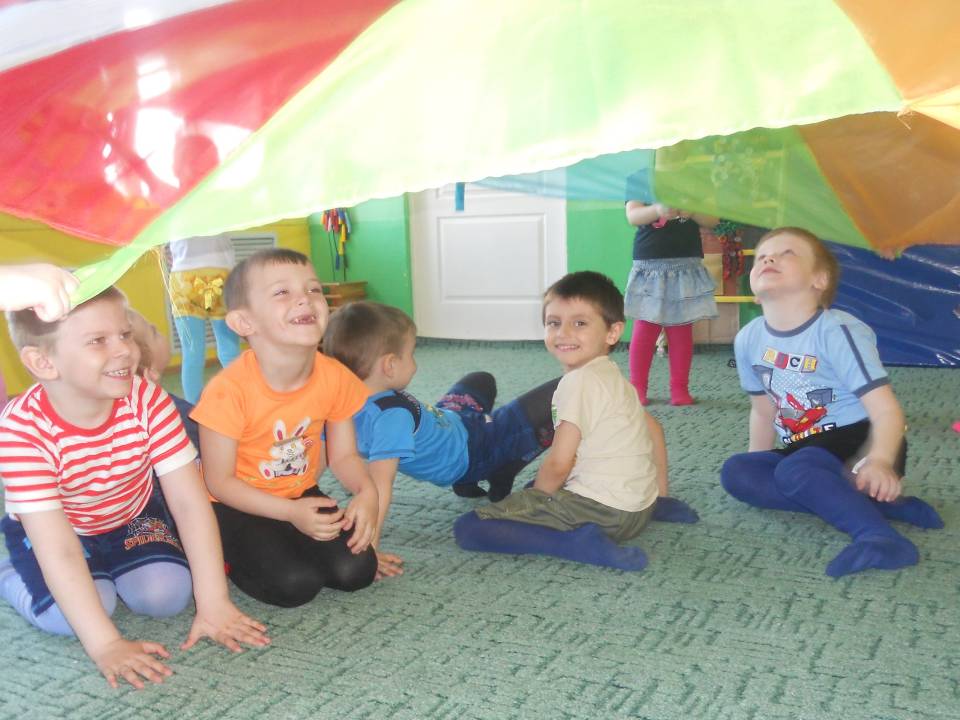 Спасибо за внимание